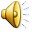 Журавлева Елена Федоровнаучитель химии и биологии гимназия № 50
О себе:
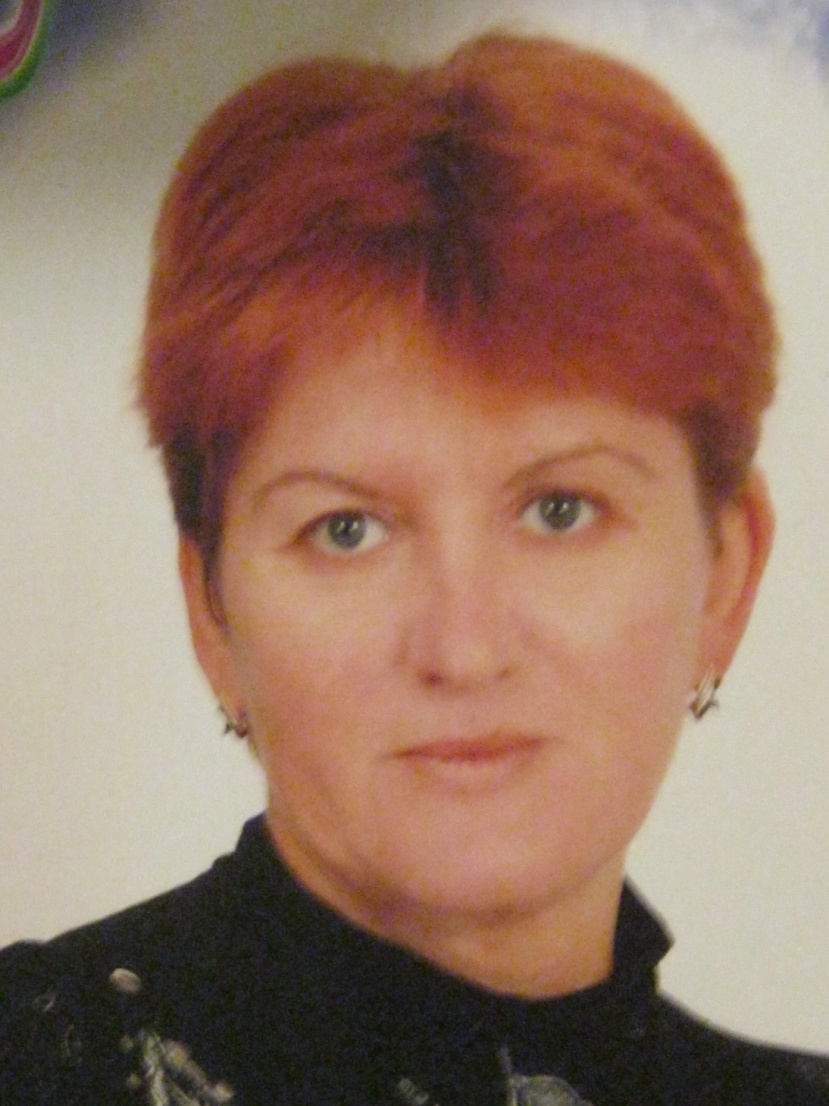 Возраст: 53 года
Педстаж: 33
Категория: высшая
Звание: Старший учитель
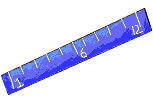 Любимое высказывание:
Дорогу осилит идущий
Педагогическое кредо: Радоваться не только своим успехам, но и успехам своих учеников.
Методическая тема:
«Формирование инновационного мышления учащихся на уроках химии и биологии с помощью интерактивных технологий и интегрированных уроков с целью модернизации учебного процесса»
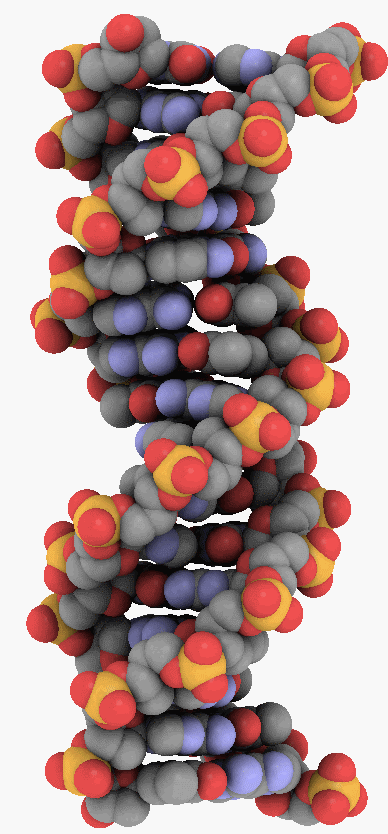 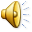 Использование ИКТ на уроках 
химии позволяет мне:
1
2
3
4
От теории до практики 1 шаг
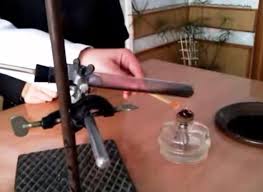 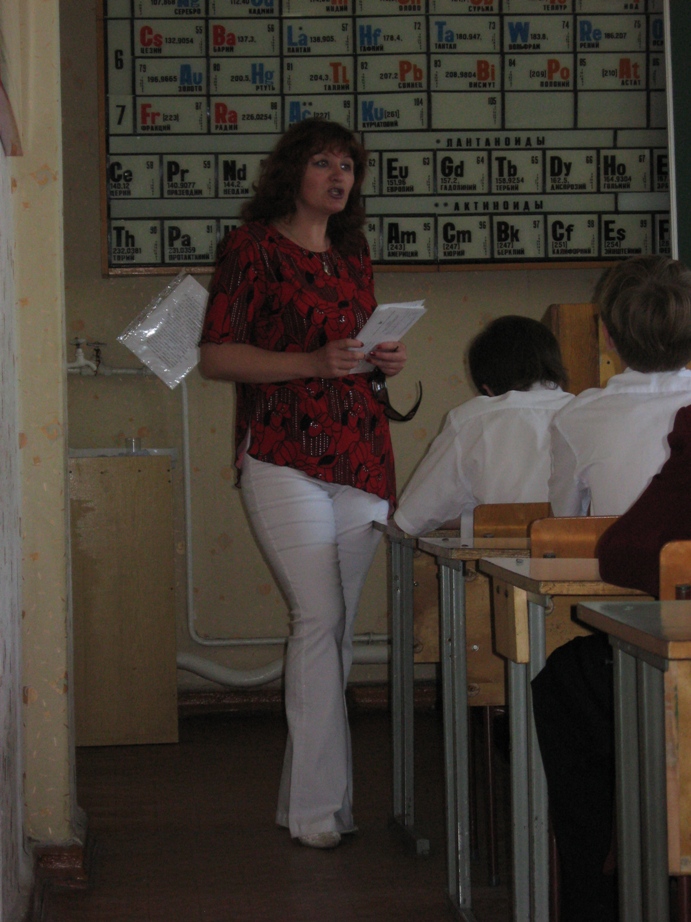 После уроков можно:
Самоутвердиться
Стимулировать других
         к изучению химии
3.      Раскрыть творческий
         потенциал
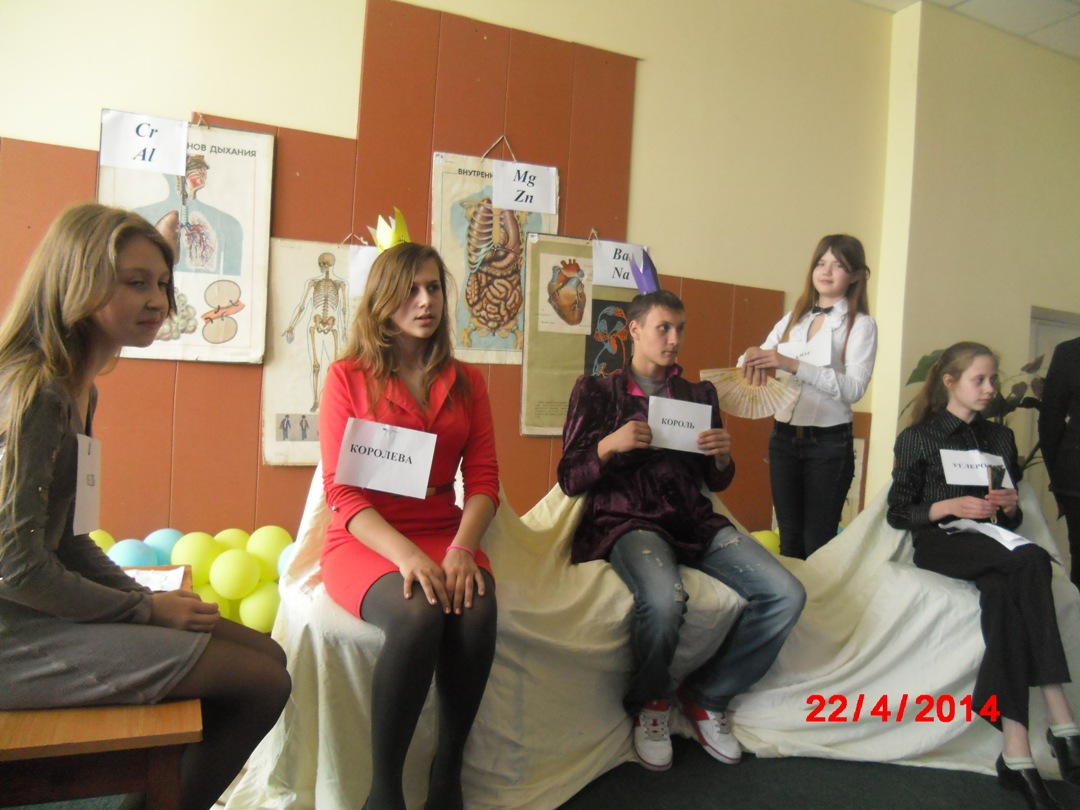 Спасибо за внимание!
Будьте все счастливы!
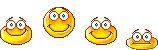